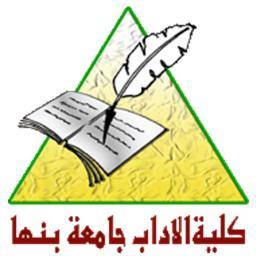 قسم التاريخ والآثارالفرقة الأولى / عاممقرر: تاريخ الدولة العربية الإسلاميةاستاذ المقرر: د/ سمير بدر
م8
الخليفة عمر بن عبد العزيز(99-101هـ/717-720م)
هو عمر بن عبد العزيز بن مروان بن الحكم ولد فــي المدينة المنورة، ولما تولى أبوه عبد العزيز ابن مروان ولاية مصر أقام عمر مع أبيه فترة ثم عاد للمدينة ليتفقه على أيدي علمائها وتزوج عمر بن عبد العزيــز مــن ابنــة عمــه فـاطمــة بــنت عبد المــلك بــن مـــروان وعينه عمه على بلدة خناصرة وهي تابعة لحلب. وفي عصــر الخليفة الوليد بن عبد الملك اختاره الخليفه لولاية المدينة المنورة ثـــم ترك ولاية المدينة وخرج للشام وظل هناك حتى تولى الخلافة عام 99هــ. كان الخليفة عمر بن عبد العزيز من الخلفاء القلائل الذين سعت لهم الخلافة دون أن يسعى إلى الحصول عليها.
سياسة الخليفة عمر بن عبد العزيز الداخلية : وضع الخليفة عمر بن عبد العزيز قواعد أساسية لسياسته التي سار عليها تمثلت في : 
1 ـــــ تحديد قواعد التعامل بينه وبين الرعية وفقاً لمنهاج إسلامي قويم وتضمنت تلك القواعد الالتزام بكتاب الله عز وجل وسنة رسوله صلى الله عليه وسلم فقد كان يكتب لولاته بأن يأخذوا بسنة رسول الله صلى الله عليه وسلم وكان يرى أن من أهم واجباته تعريف الرعية بمبادئ الدين ولذا كان يرسل بالعلماء والفقهاء لمختلف أقاليم الدولة لتعليم الناس.
2ــ عزل الولاة الذين عرفوا بالظلم وعين مكانهم مجموعة  من الولاة الأكفاء الصالحين وجعلهم مسئولين أمامه وحد من سلطتهم.
3ـ الاهتمام بتفعيل الشورى: فكان يستشير العلماء ويطلب نصحهم في كثير من الأمور كما كان يستشير ذوي العقول الراجحة.
4- إقامة العدل بين الناس: ولإقامة العدل ووضعه موضع التنفيذ فقد قام الخليفة برد المظالم، وعزل جميع الولاة الذين شعر بظلمهم للرعية، ورفع الظلم عن الموالي الذين كانوا يدفعون الجزية بعد إسلامهم فأمر عمر بن عبد العزيز برفع الجزية عنهم وكان يقول "إن الله قد بعث محمد صلى الله عليه وسلم هاديا ولم يبعثه جابياً".
5ــ أحسن معاملة أهل الذمة فأعاد إليهم أملاكهم التى ضمت إلى أملاك الدولة الأموية، كما أعاد  كثيراً من الكنائس والديارات إلى أصحابها، واحتفظ لهم بأوقافها، ولذا اعتبره الرهبان المسيحيون صديقا لهم. 
6ـــ كانت أهم أعمال عمر بن عبد العزيز هو تنظيمه للضرائب وقصرها على ما كان يفرض أيام جده عمر بن الخطاب، وهما ضريبتا الخراج والجزية.
7ـــ حاول عمر إرضاء الشيعة والخوارج وإقناعهم بمناصرة الأمويين عن طريق الأدلة والحجج والبراهين ولم يأخذهم بالقسوة والشدة.
السياسة الخارجية للخليفة عمر بن عبد العزيز:
1- أرسل الخليفة عمر بن عبد العزيز في استقدام الجيش الـذي كــان قد خرج لحصار القسطنطينية في عصر الخليفة سليمان عبد الملك لكن  ساءت حــالـة الجيش واستعصـى على المسلمـين فتحها .
2 - افتداء أسرى المسلمين لدى الروم حيث دخل في مفاوضات مع الروم للبحث في مسألة فداء المسلمين الأسرى الذين وقعوا في الأسر في الحملات التي وجهت لآسيا الصغرى في العصور التي سبقته، وظهرت إنسانيته في علاج موضوع أسرى الحروب، ليس من المسلمين فقط وإنما أيضا من الروم كذلك، مما يدل على إمتلاء قلبه بحب البشرية كلها، فاهتم بمسالة فداء الأسرى فكان يعطى بالأسير المسلم عشرة من الروم.  توفي الخليفة عمر بن عبد العزيز عام 101هــ بعــد فــترة اتسمـت بالعـــدل والأمان القائم على كتاب الله عز وجل وسنة رسوله صلى الله عليه وسلم.
مروان بن محمد بن مروان بن الحكم(127-132ه/745-750م)
هـو آخـر خلفـاء بني أميـة فــي المشــرق الإسلامي وقد شهد عصره فتن واضطرابات داخلية كان منها : حركة سليمان بن هشام بن عبد الملك؛ حركات الشيعة بالكوفة عام 127هـــ، ولكنه نجح في القضاء على الحركتين. وفي عصر مروان بن محمد نجح العباسيون في تحقيق عدة انتصارات على الدولة الأموية انتهت بهزيمـة مروان بن محمـد وفــراره إلـى مصر لكن العباسيون تمكنوا من قتله في عـام 132هـــ/750م. لينتهي عصر الدولة الأموية وليبدأ عصر جديد في تـاريخ الدولــة الإسلاميـة هـو عصر الدولة العباسية.
سقوط الدولة الأموية (132هــ/750م)
تجمعت مجموعة من العوامل أدت إلى سقوط الدولة الأموية نهائيا سنة 132هـ/750 م يمكن إجمالها فيما يلى:
1- تعصب الأمويون للعرب وانحيازهم لهم أدى إلى خروج الموالى على الأمويين والموالى هم المسلمين الذين دخلوا في الإسلام من غير العرب بعد الفتح في فارس ومصر والمغرب وغيرها –ونظرا لتحيز الدولة الأموية للعرب، فقد انتهز الموالى كل فرصة للخروج على الأمويين ومناوءتهم حتى اشتدت حركتهم أواخر الدولة الأموية واحتضنهم العباسيون، واعتمدوا عليهم في إنجاح دعوتهم ، وأقاموا دولتهم بعد ذلك على أكتاف هؤلاء الموالى.
2- انغماس بعض الخلفاء في الترف، حيث انصرف بعض الخلفاء للترف والبذخ اللذين أخذوهما عن البلاط البيزنطي، مما كان له أكبر الأثر في سقوط دولتهم، فيزيد ابن معاوية اشتهر بحبه للهو، ولم يكن يزيد بن عبد الملك بأحسن حلاً منه.
3- تولية العهد لأكثر من واحد مما أدى إلى حدوث العداوة والخصام وحدوث القطيعة والانقسام بين افراد البيت الأموى، مما أدى إلى تدهور الدولة وسقوطها في نهاية الأمر.
4- ظهور روح العصبية بين القبائل، فظهر التنافس، غير المحمود بشدة بين اليمنية والمضرية عقب وفاة الخليفة عمر بن عبد العزيز، ومما ساهم في اشتداد أمر هذه الصراعات رعاية خلفاء بنى أمية لها وانحيازهم لفرع دون آخر، فكان هذا العامل الخطير مما هدد كيان الدولة وهز استقرارها وساهم في سقوطها.
5- الجهود المضنية التى بذلها الخلفاء للقضاء على حركات الشيعة والخوارج وحركة ابن الزبير والتى استنزفت أموال الدولة وطاقات رجالها، مما أوصلها إلى حد من الضعف استغله العباسيون وعملائهم بشكل جيد، وكان فرصة جيدة لظهورهم وتقوية دعائم دولتهم وتثبيت أركانها، إذ فشل مروان بن محمد في إخماد الفتن إلي أن باغته العباسيون وقتلوه، وبمقتله قضى على الدولة الأموية.
6- الدعوة لآل البيت والتي أدت إلى قيام الدولة العباسية، تلك الدعوة التي خطط لها تخطيطاً محكماً لم يسبق له مثيل في تاريخ الثورات التي واجهها الأمويون طوال تاريخهم، حيث استفاد العباسيون من الأخطاء التي وقعت فيها الثورات السابقة، واستفادوا من جهودها في إضعاف كيان الدولة الأموية وهز أركانها.
     إن النظرة الموضوعية والمنهج السليم والروح المنصفة التى تبحث عن الحق وحدة لابد أن تذكر لهذه الدولة مالها وما عليها بعيداً عن تعصب المتعصبين وتطاول المتطاولين، وهذا أمر يتطلب دراسة متأنيه يستطيع من خلالها الباحث الخروج  بمحصلة تشير بوضوح إلى أن الدولة الإسلامية في عهد بنى امية ظلت موحدة قوية رغم كل الثورات والانتفاضات الداخلية التى هزت الدولة بعنف، وأن الدولة عندما سقطت سلمت الدولة العباسية التى تبعتها في حكم المسلمين عالماً إسلامياً موحدا يحكمه خليفة واحد له عاصمة واحدة. كذلك ينبغى الإشارة إلى إن مساحة الدولة الإسلامية قد بلغت أقصى اتساع ممكن لها بفضل الأمويين وما قاموا به من حركة جهاد واسعة تمكنوا من خلالها من نشر الإسلام إلى أبعد مكان ممكن وكان دور العباسيين بعدهم هو كيفية الحفاظ على كل هذه المكاسب التى حققها الأمويون.
الأمر الأخير الذي لابد من الإشارة إليه هو أن الدولة الأموية استمرت تحكم المسلمين تسعون عاماً، وأن العنصر العربى فيها كان هو عماد الدولة ونصيرها وصاحب السلطان المطلق فيها فصار بذلك عامل بناء وتقوية ثم تحول إلى عامل ضعف وانهيار بسبب بغض وكراهية الموالى لهذه السيادة العربية، ولتلك الدولة. في النهاية لابد من عمل موازنة بين إيجابيات الدولة وسلبياتها، بين صفحاتها المشرقة، وصفحاتها المظلمة، حسناتها وسيئاتها، كل ذلك بحثاً للوصول إلى الحق والحقيقة التاريخية وحدها دون تعصب أو مغالاة.